Josef 
wird verkauft

Eine Geschichte zum Nachdenken
- erzählt mit biblischen Erzählfiguren
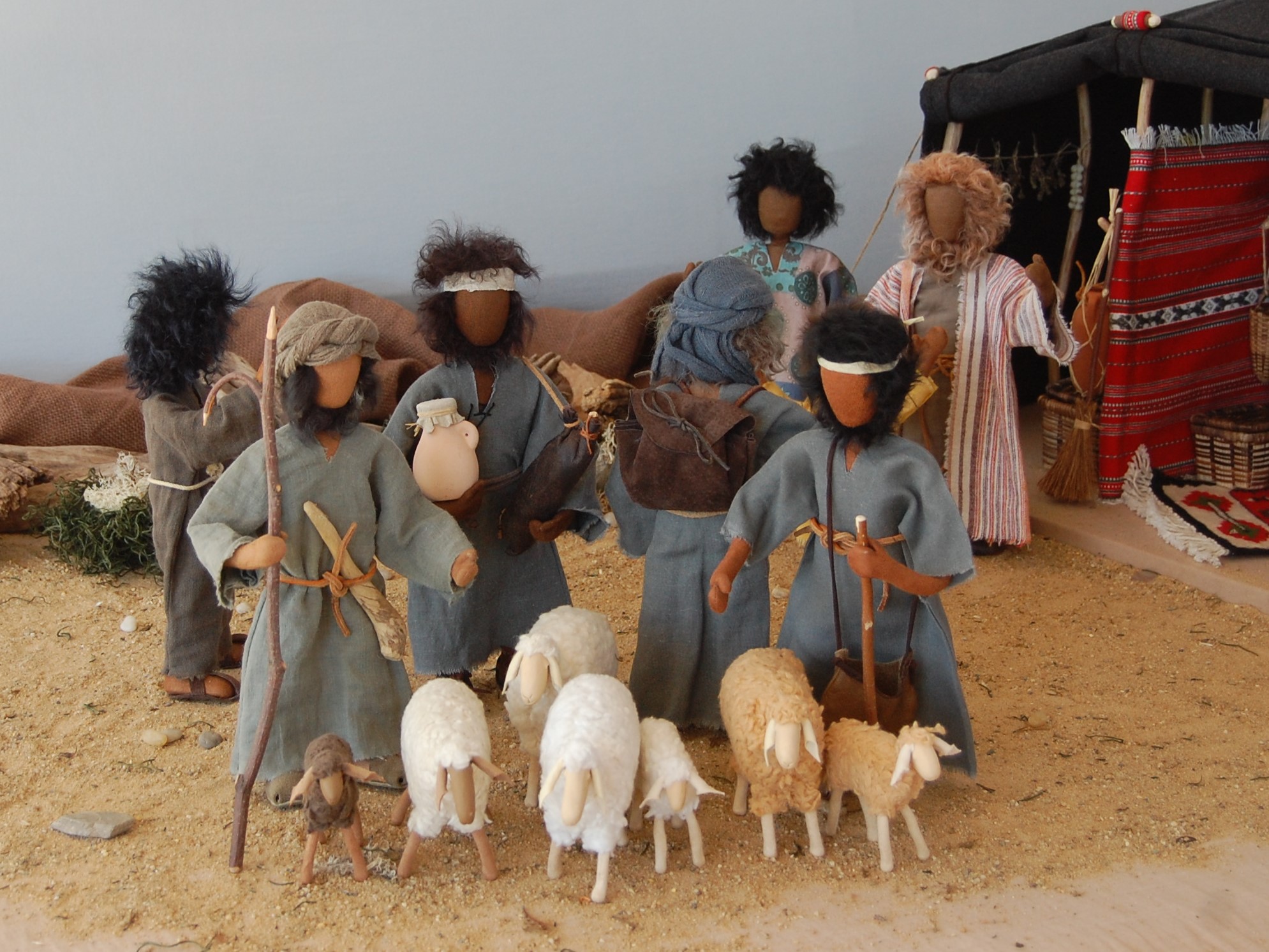 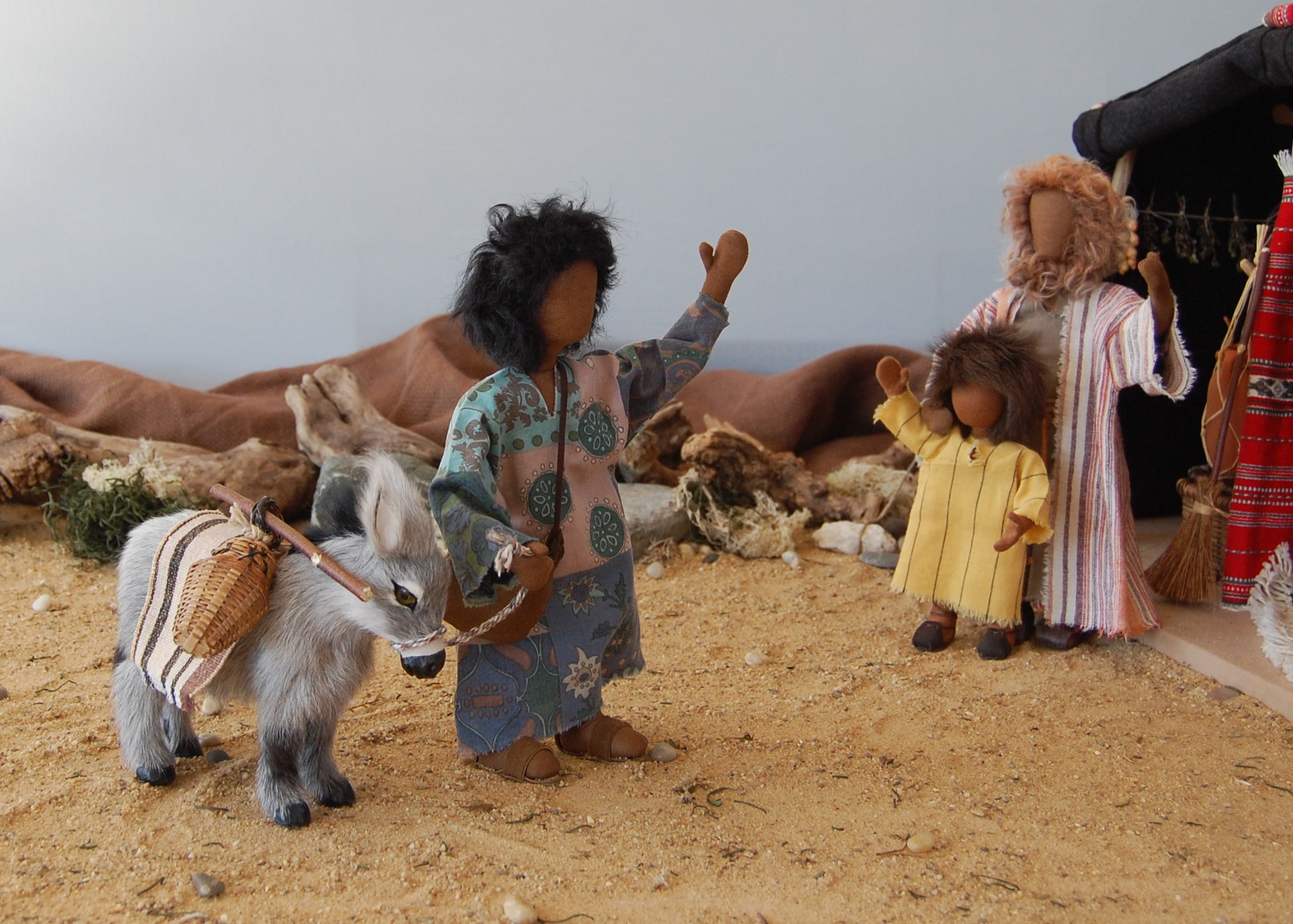 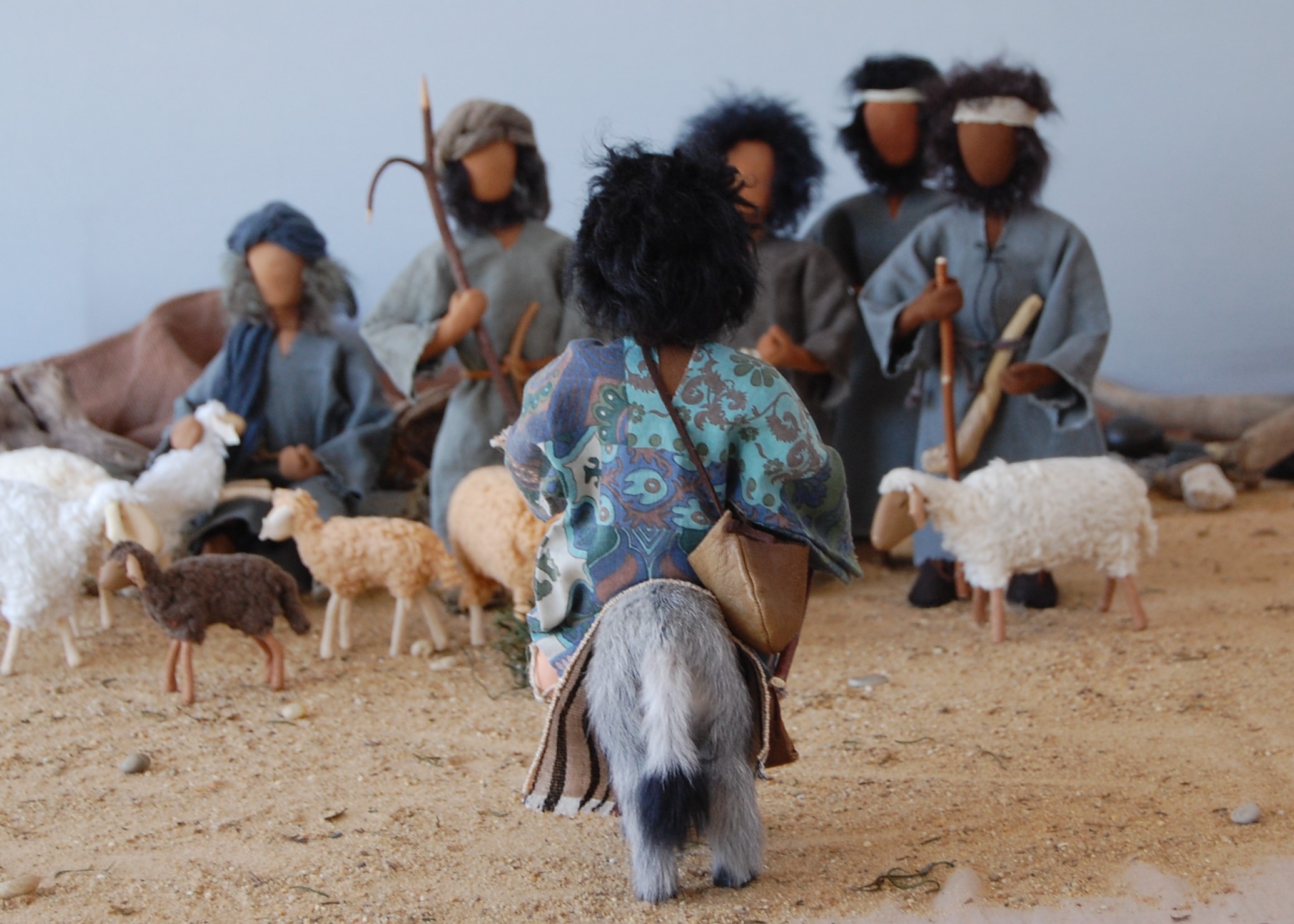 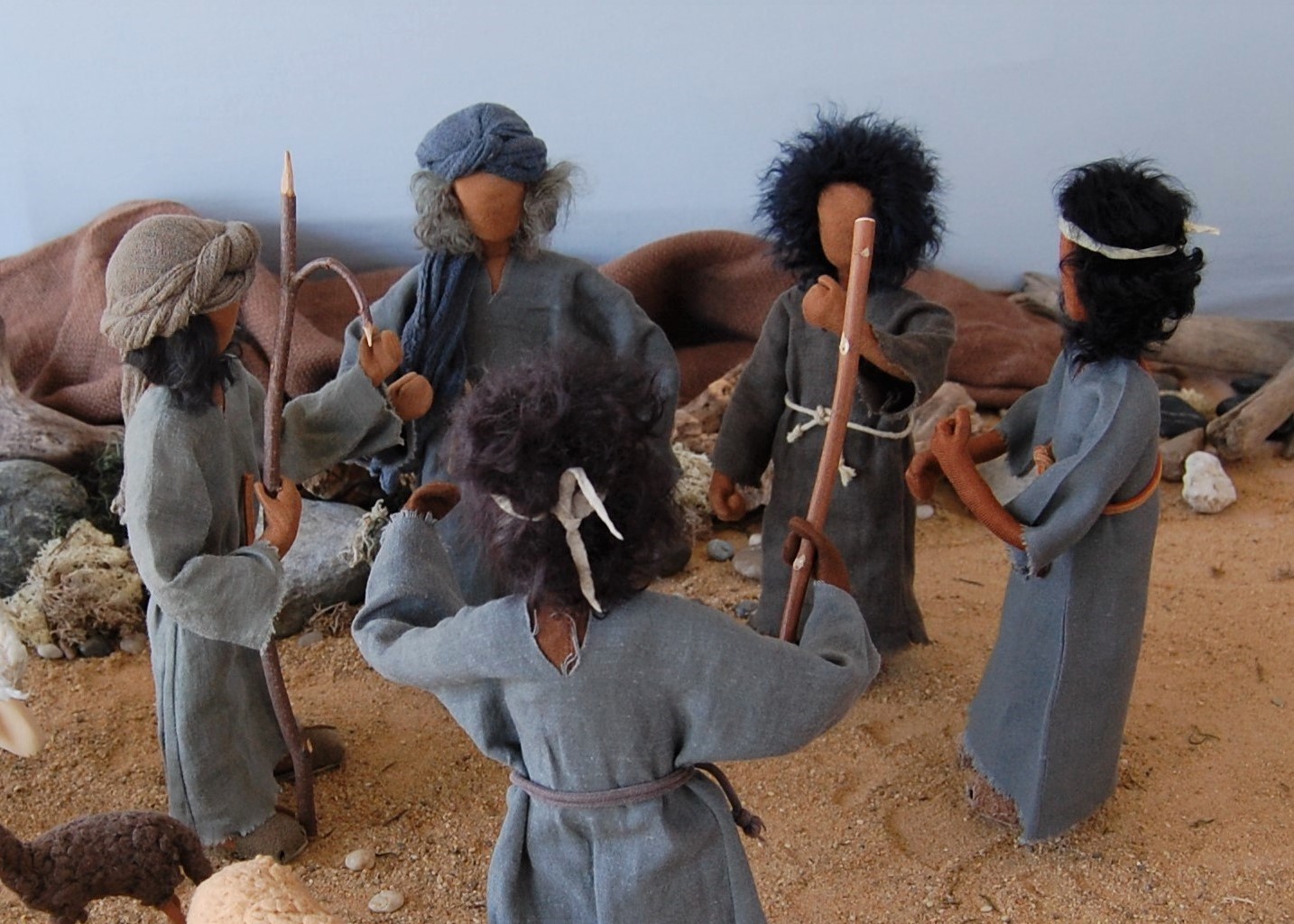 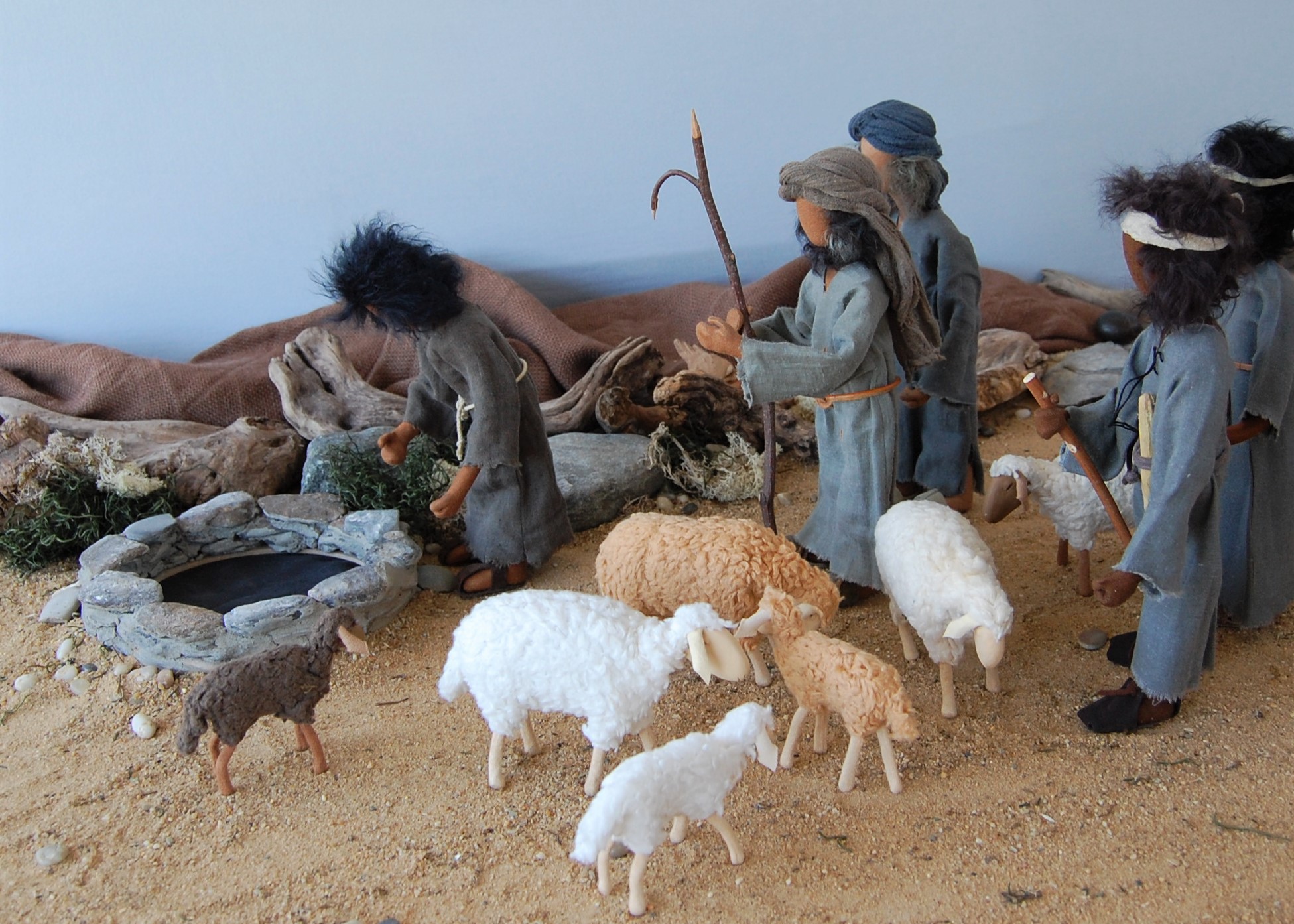 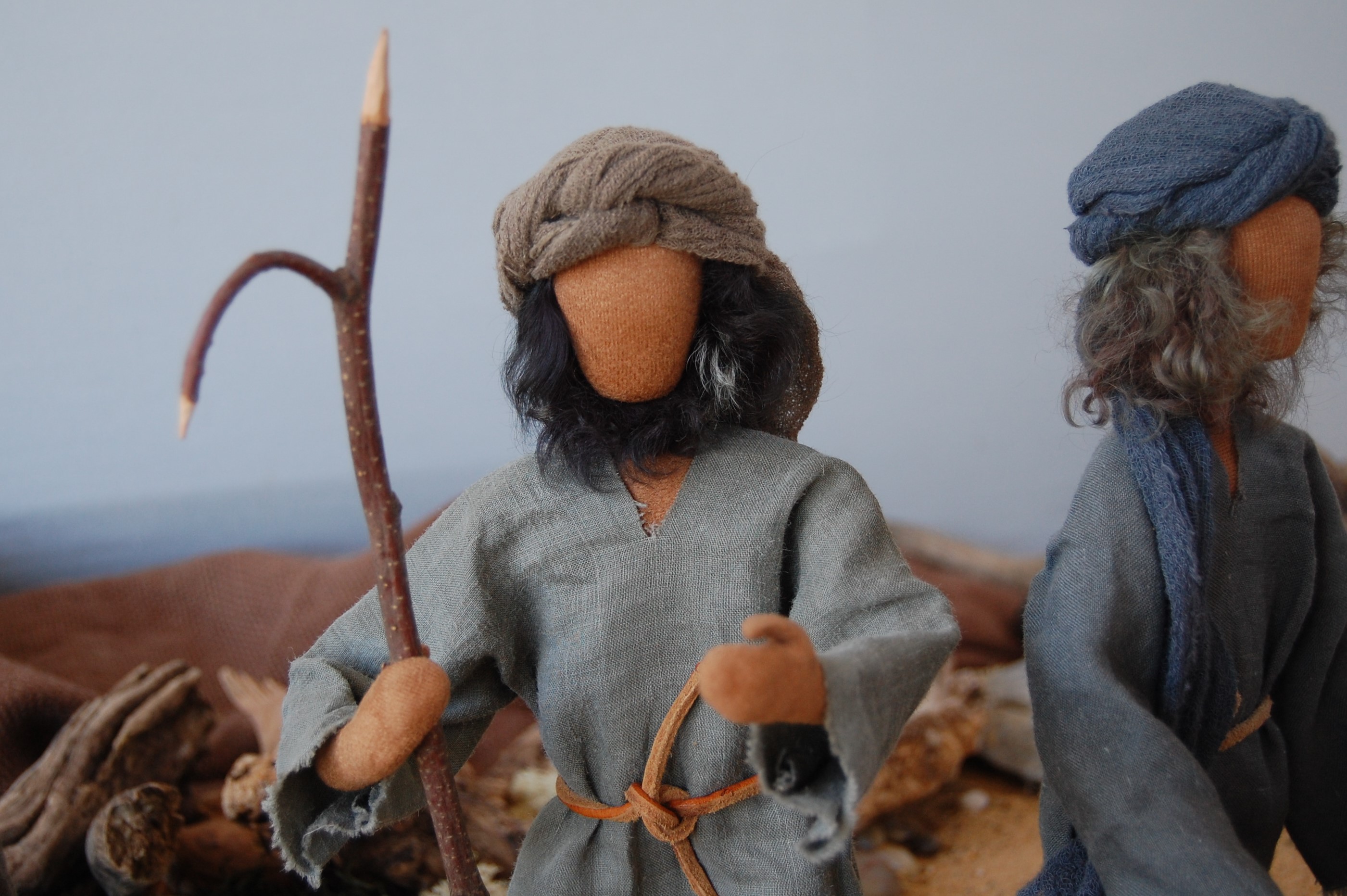 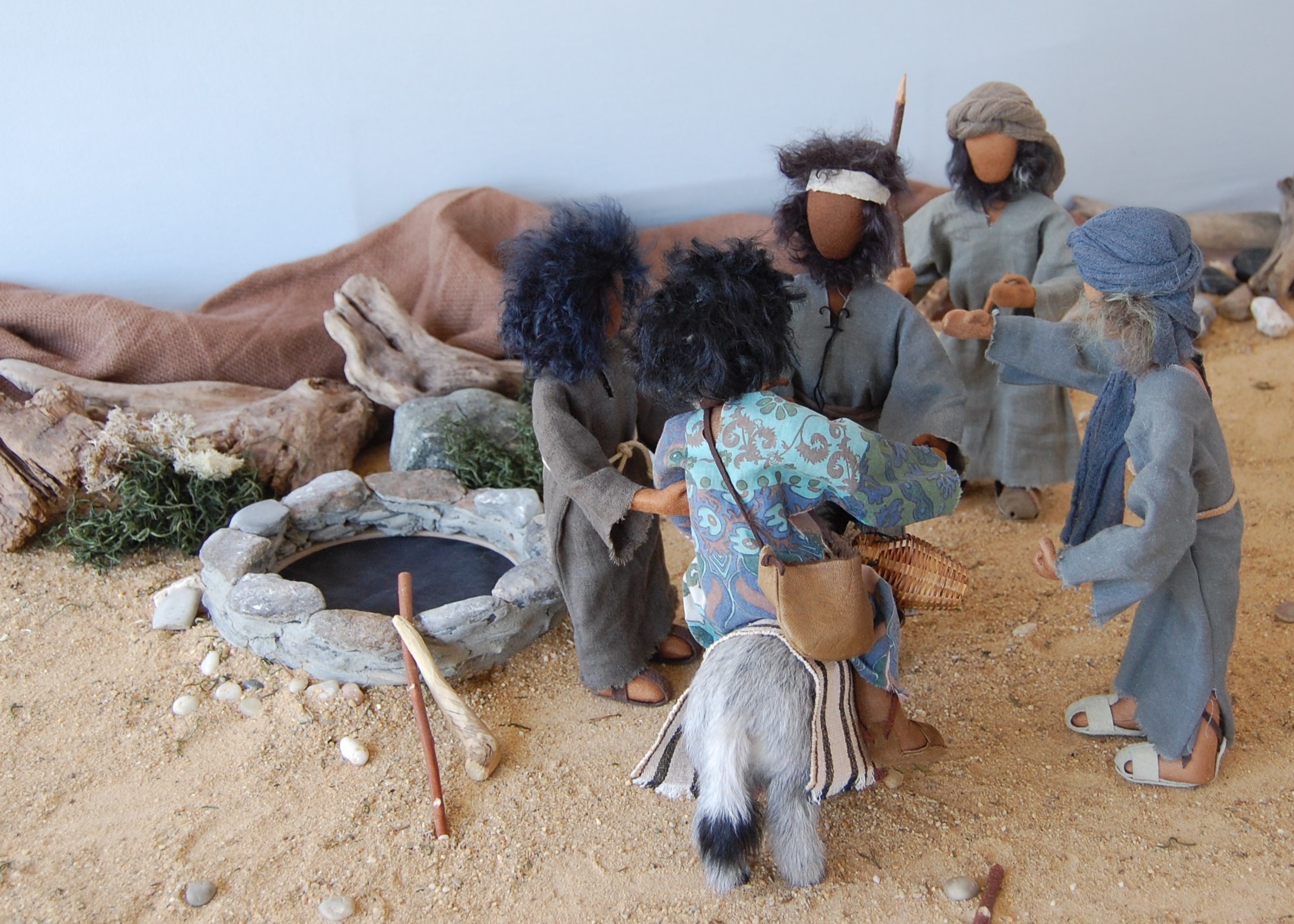 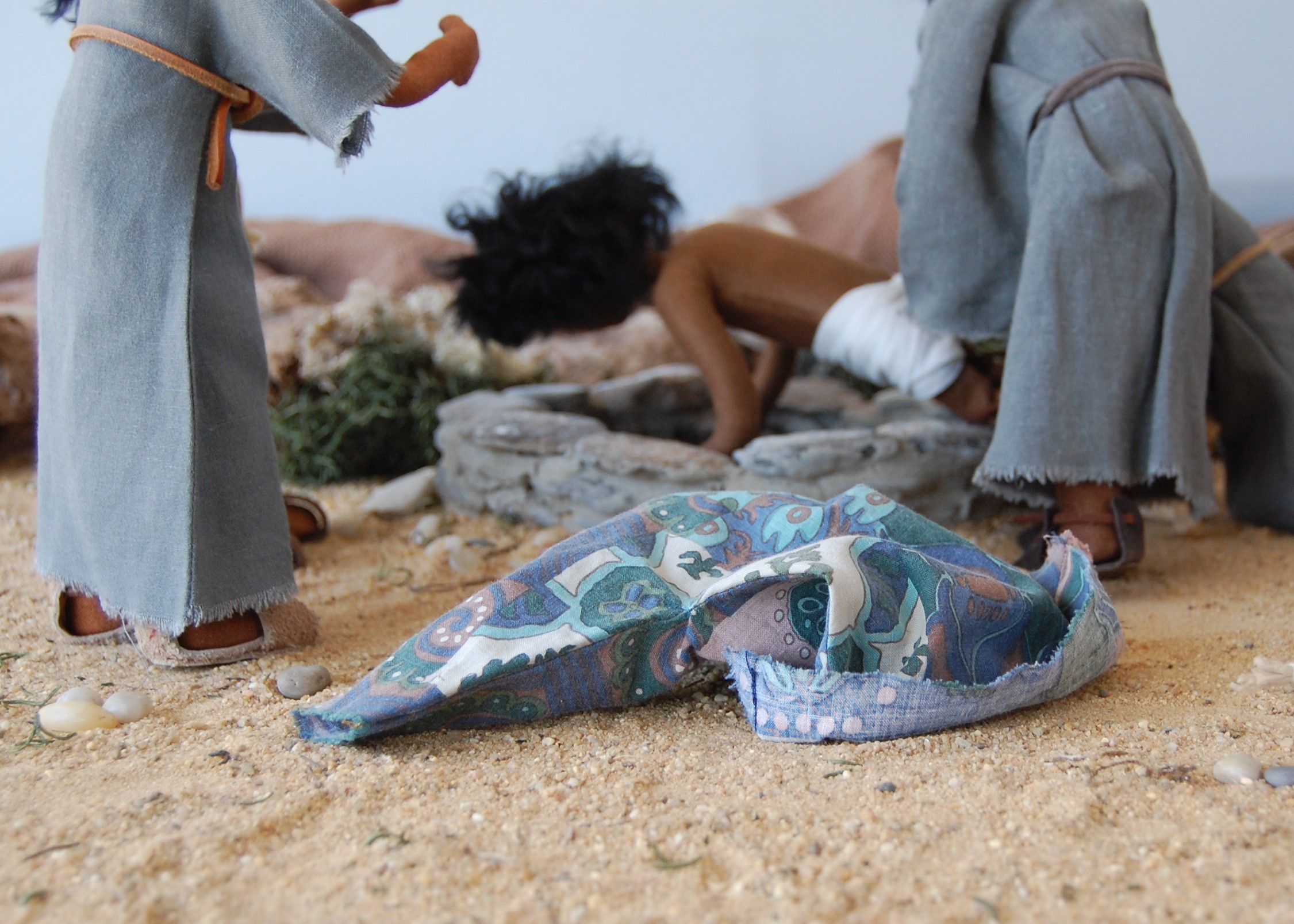 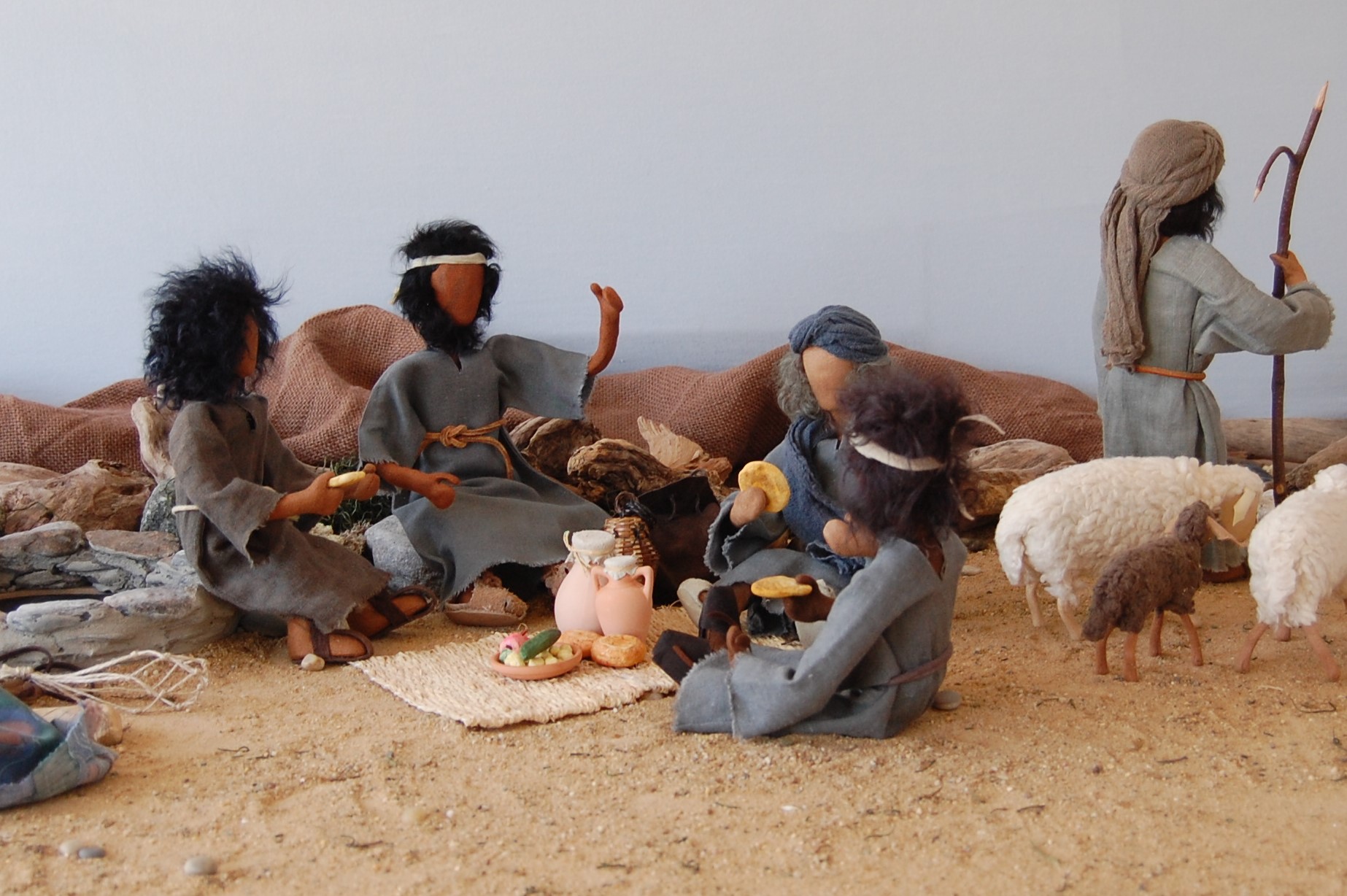 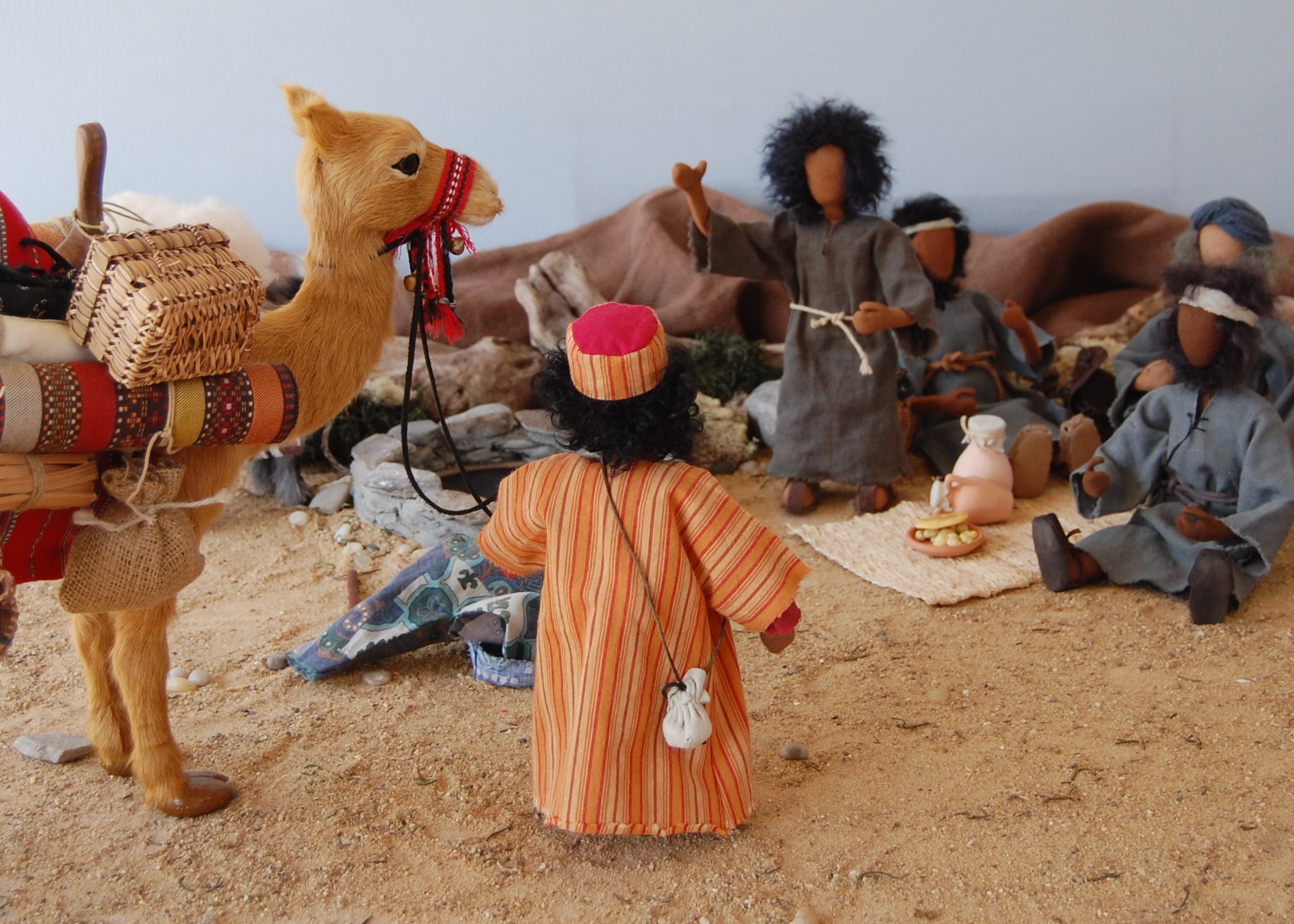 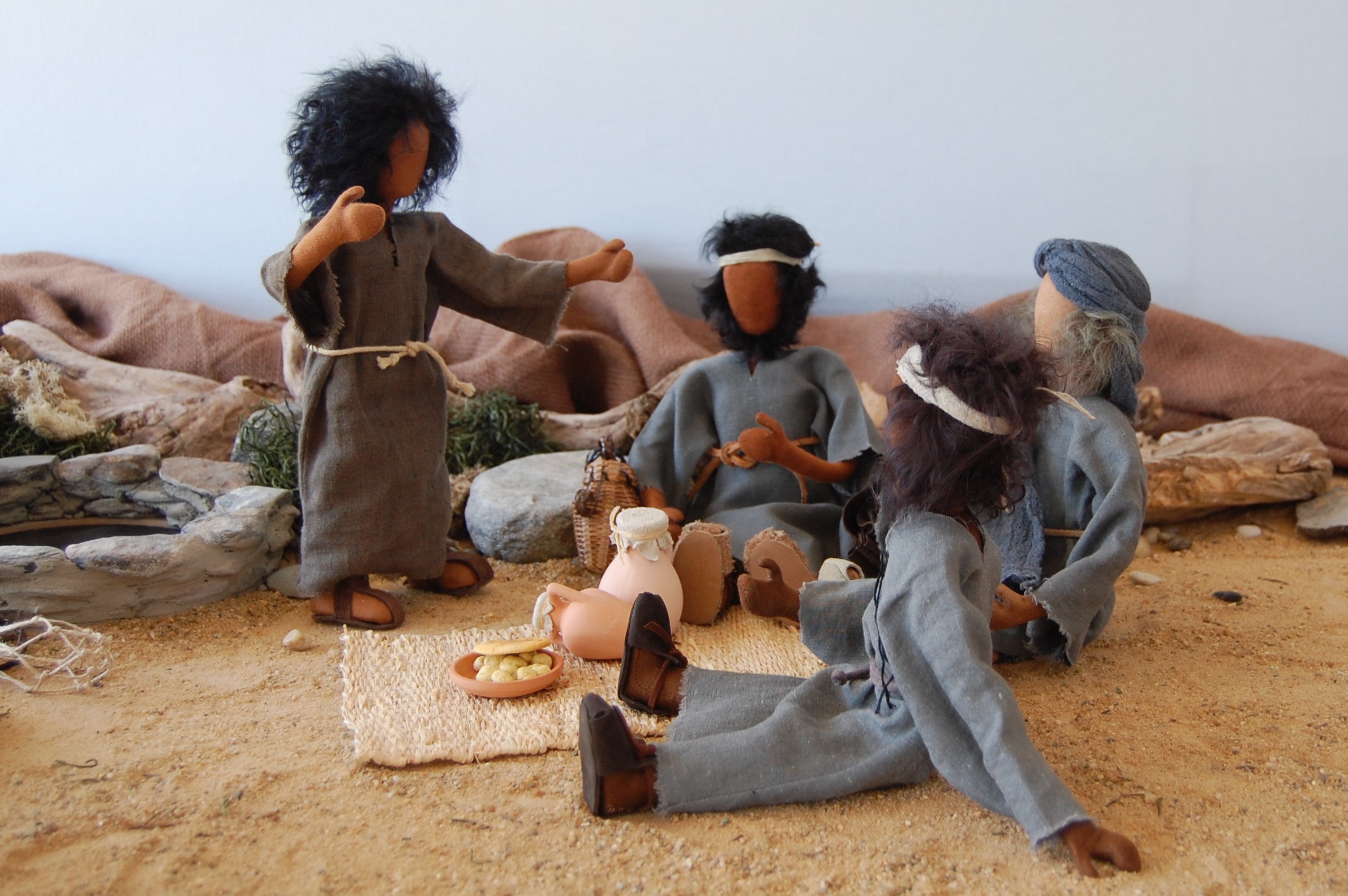 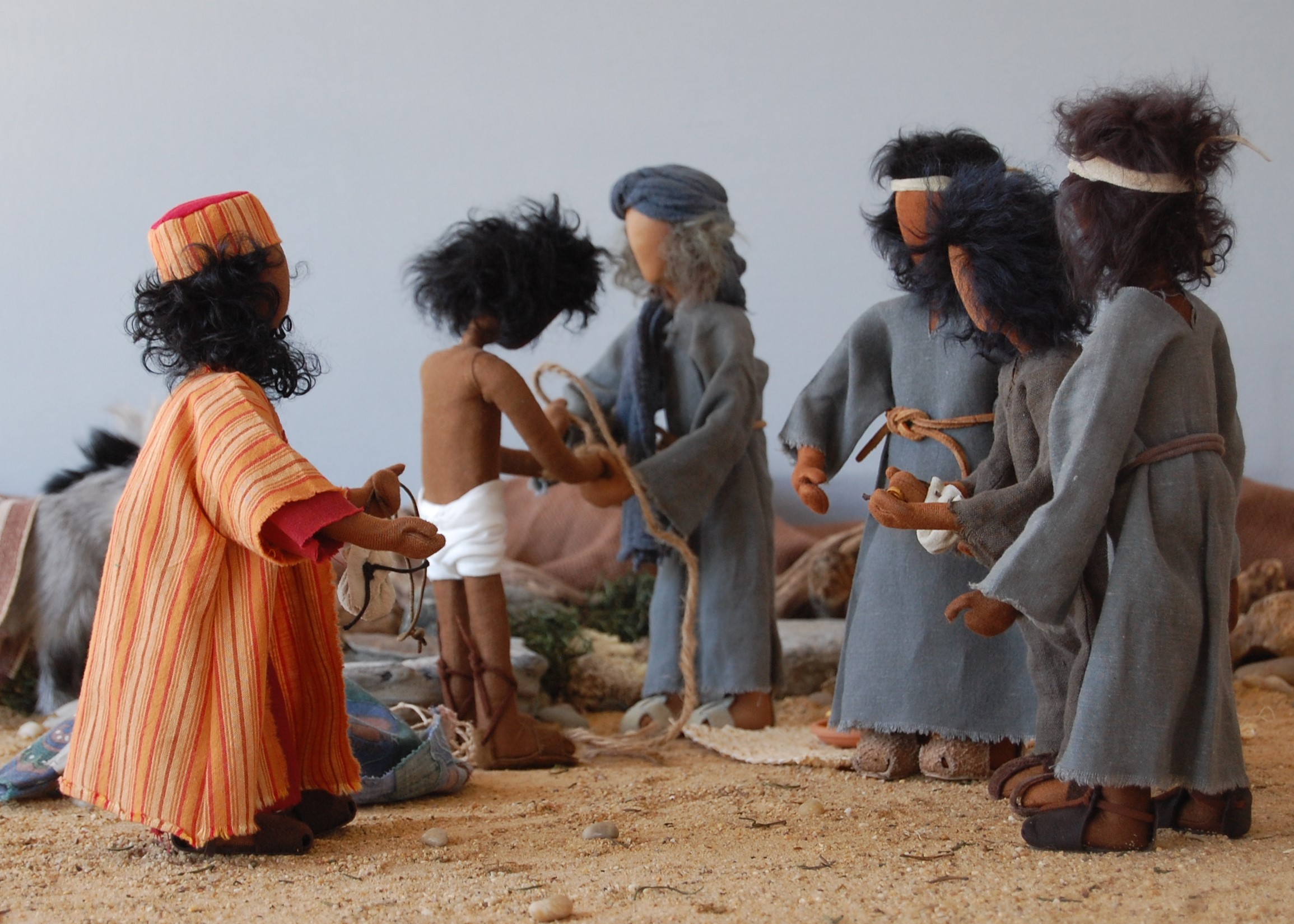 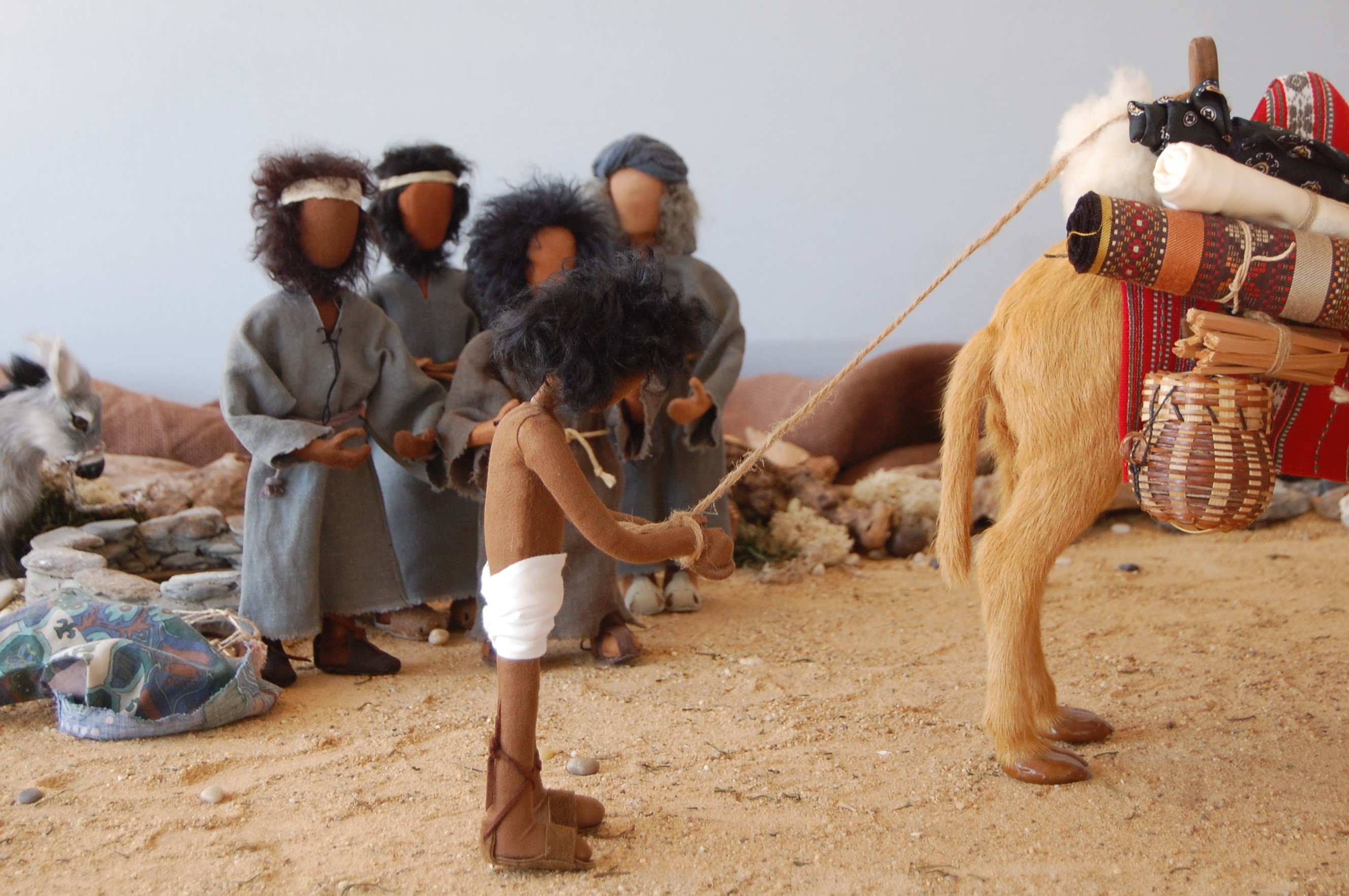 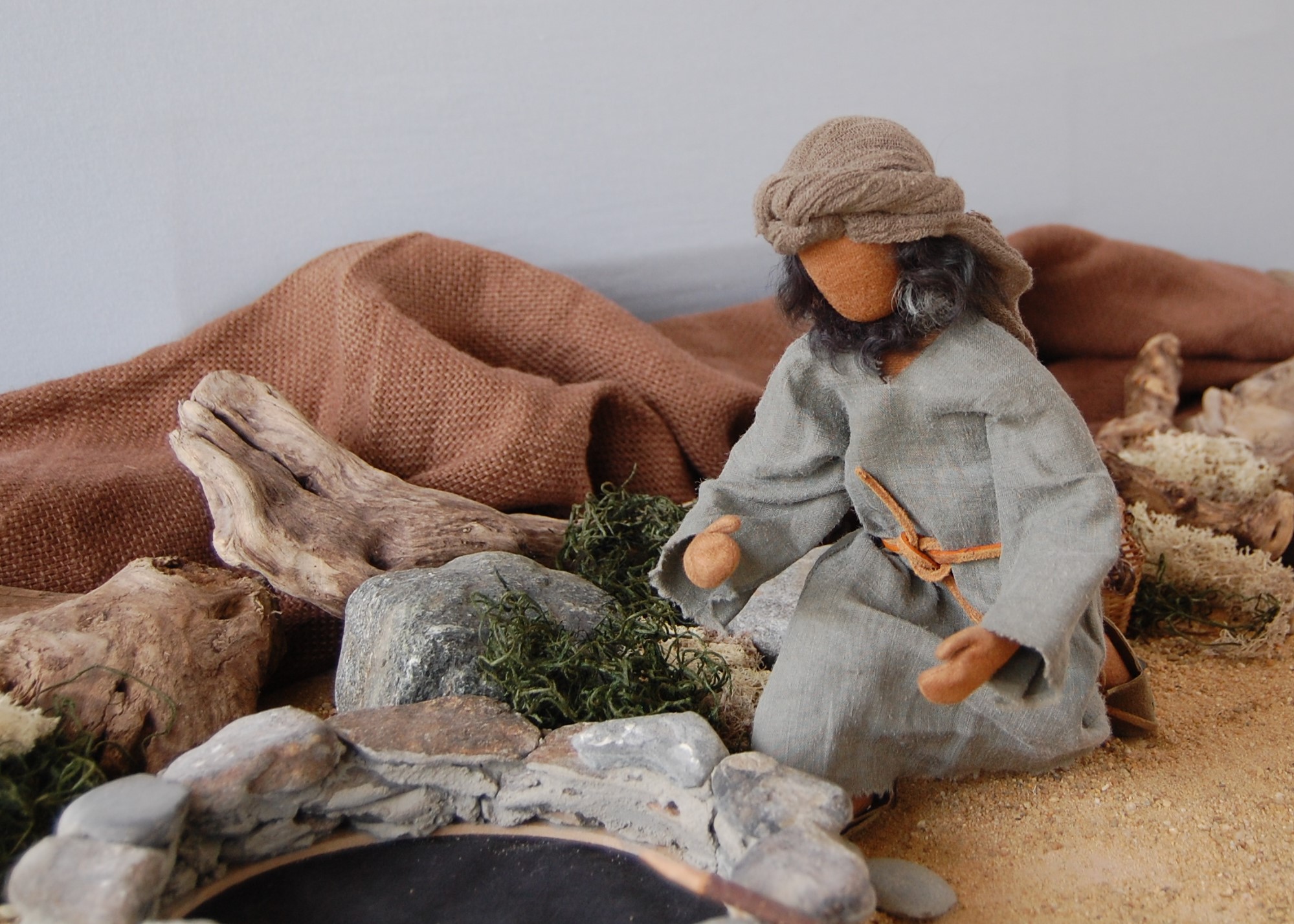 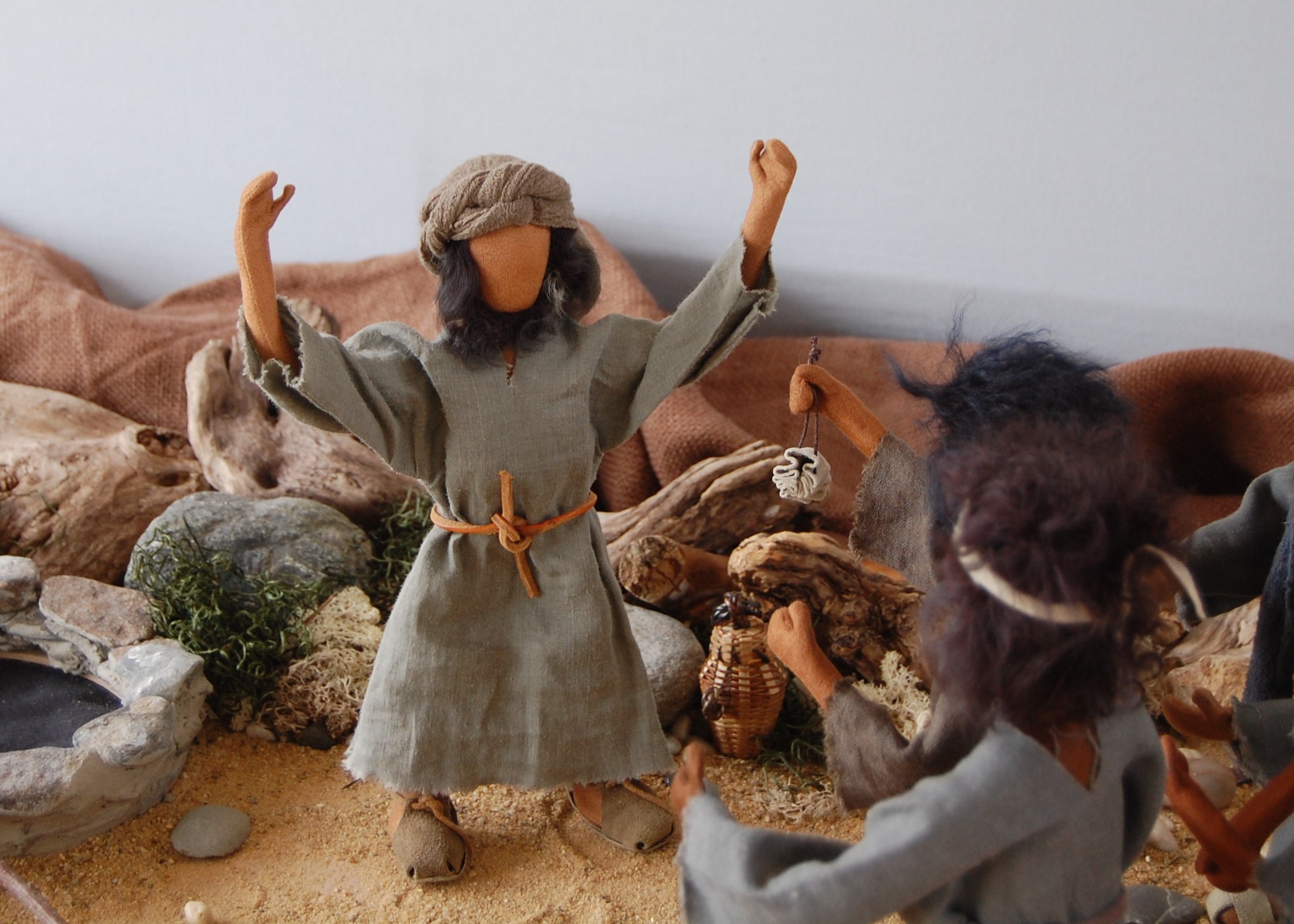 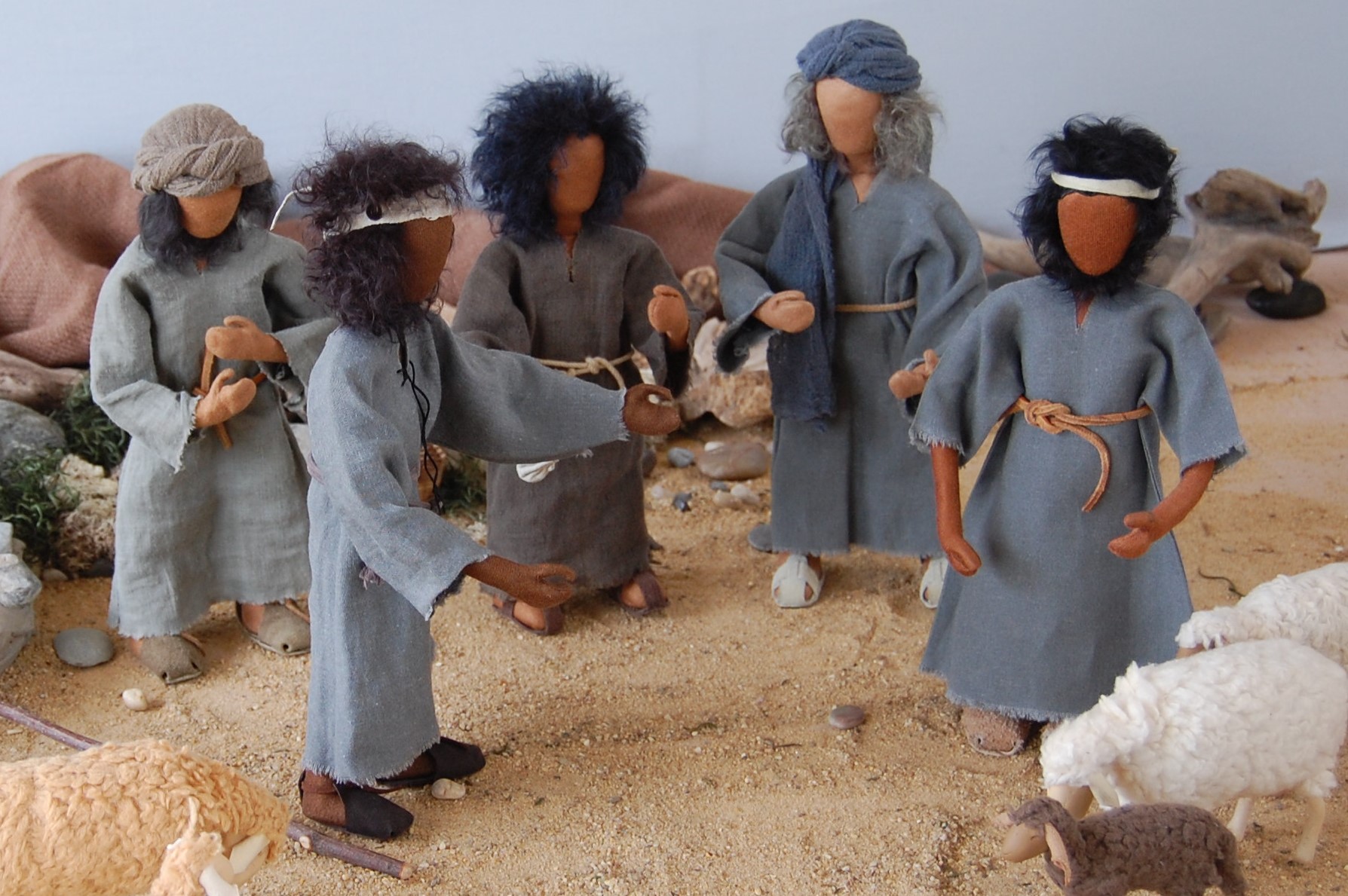 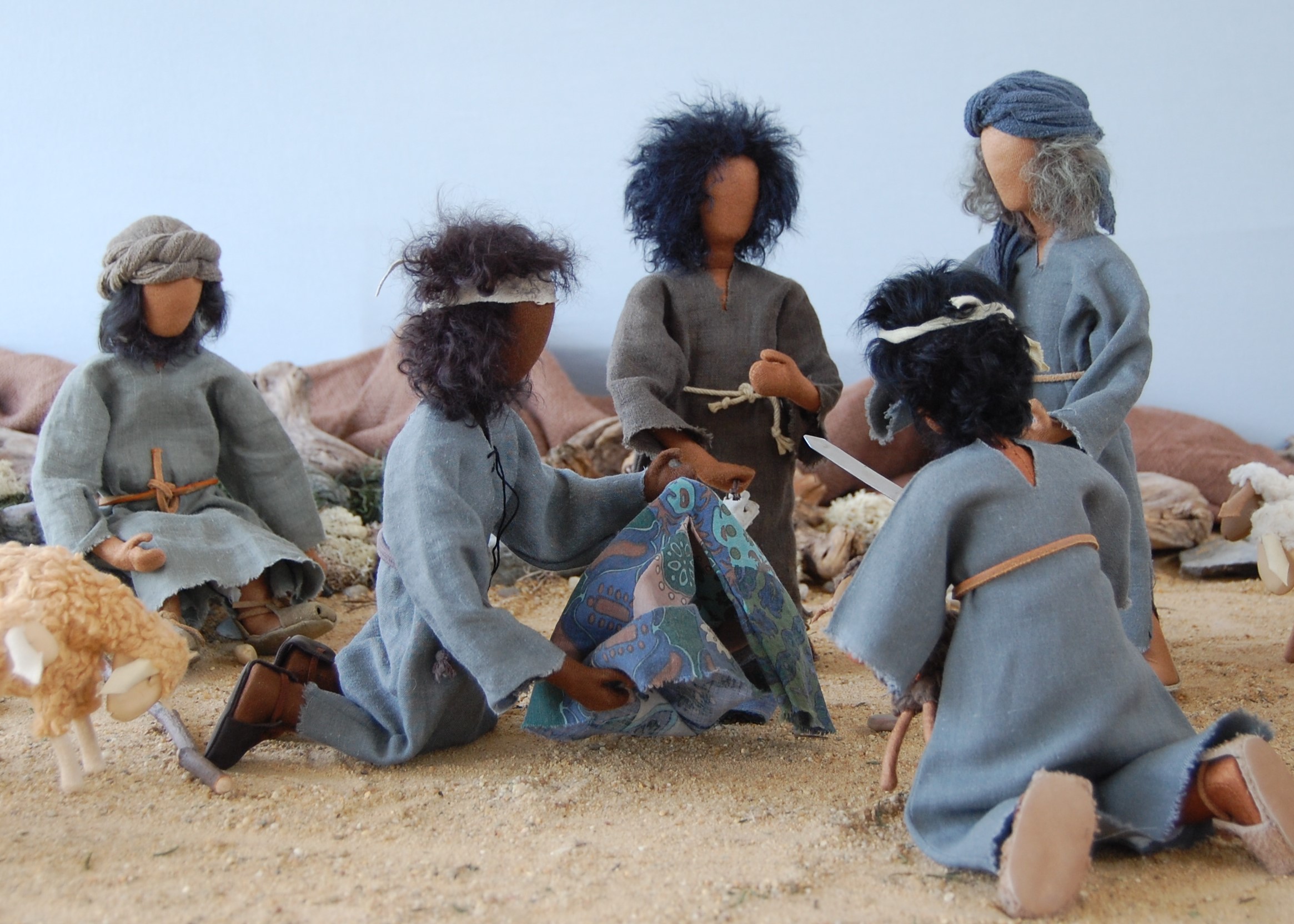 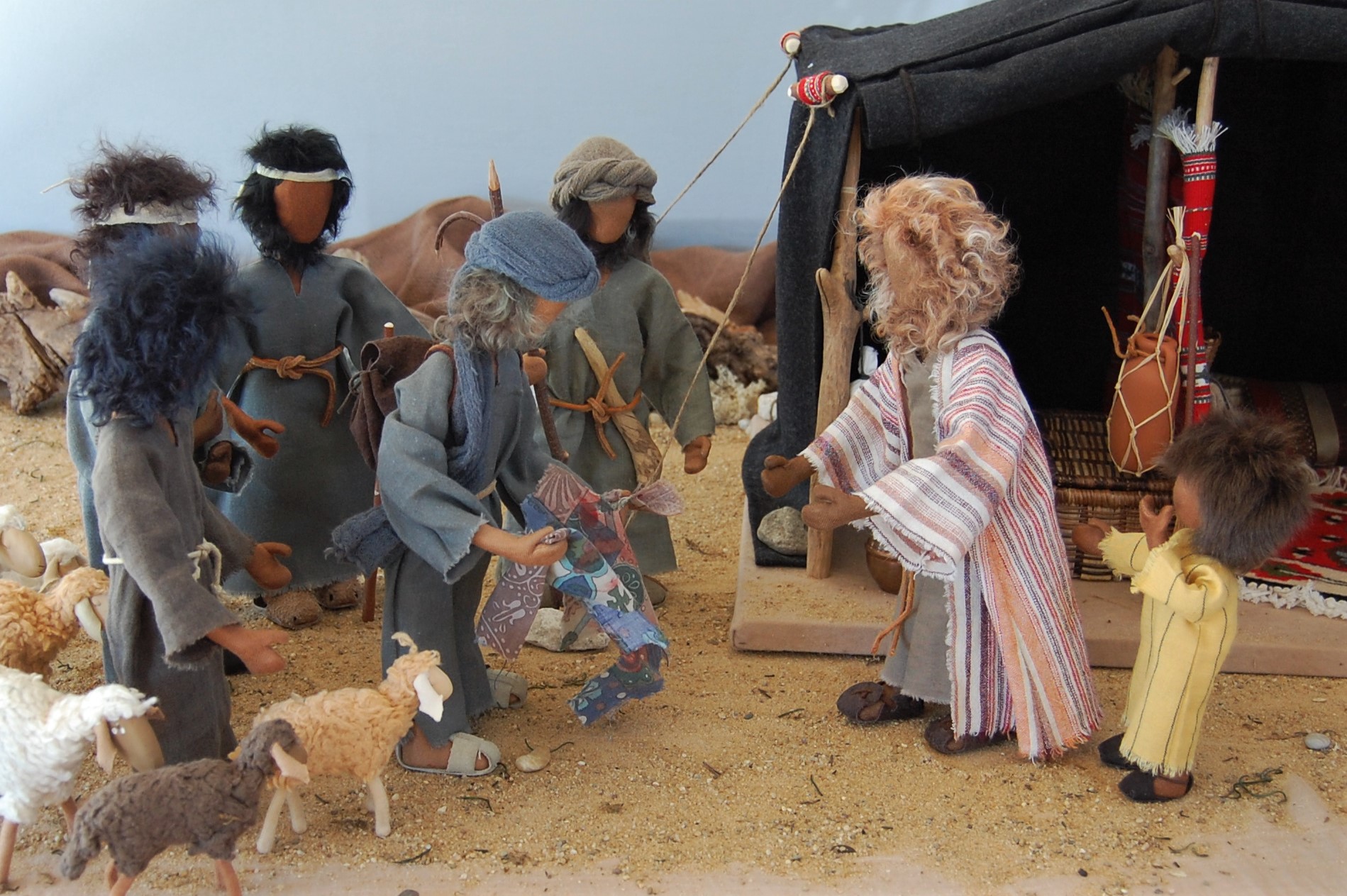 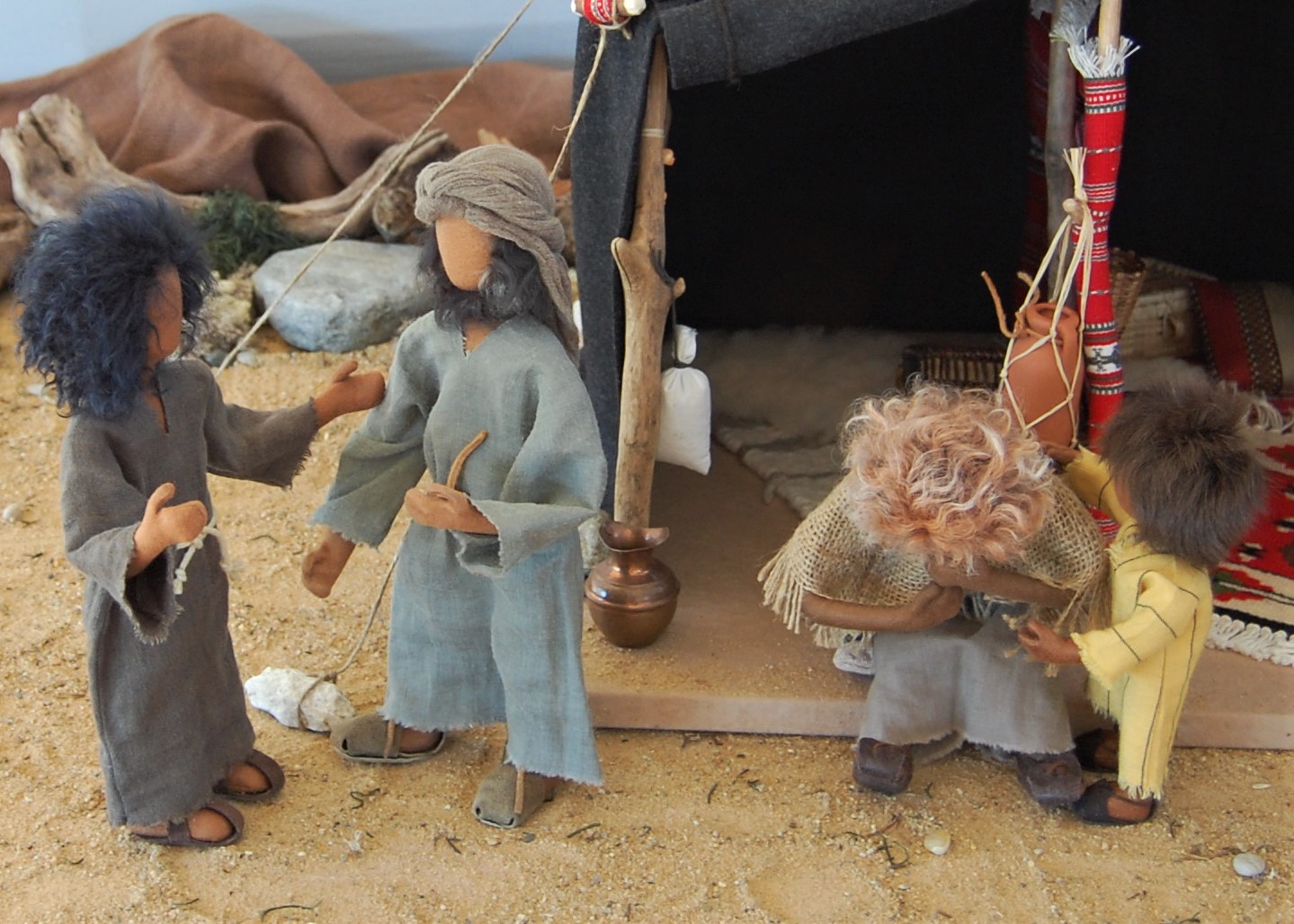 Josef im Brunnen 
1. Mose 37, 12 – 36
Fotos: Regina Eisenmann
2025